12.02.201619 yaş erkek enfekte tibia psödoartroz
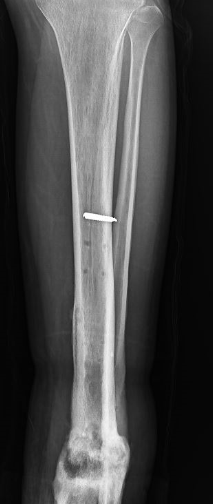 15.03.2016Debridman+Antibiyotikli çimento
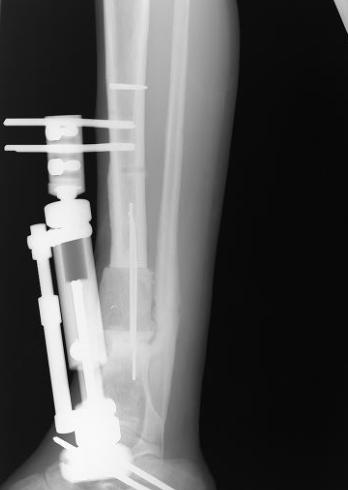 03.05.2016İlizarov Uygulaması ve Segment Kaydırma
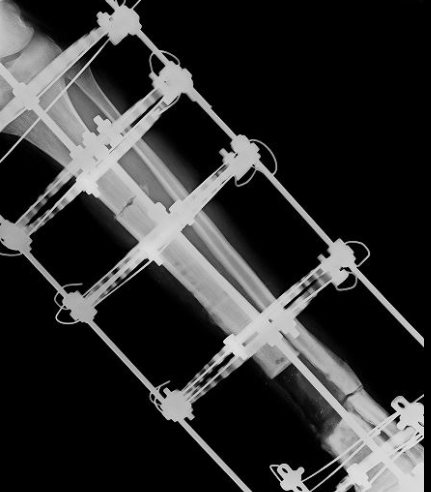 27.05.2016
3.10.2016
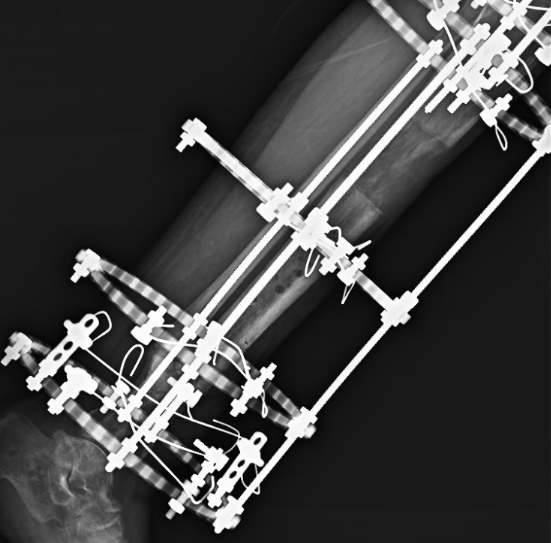 19.04.2017
21.06.2017
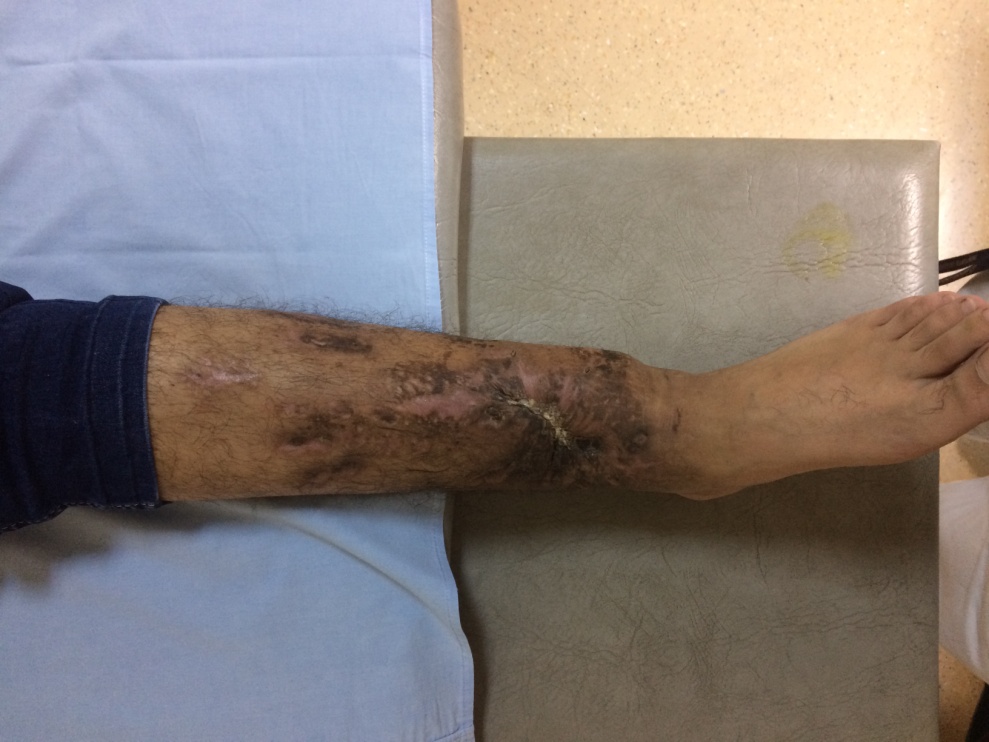 21.06.2017
21.06.2017
21.06.2017
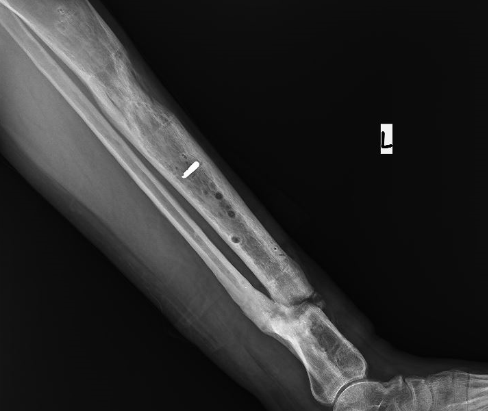 07.07.2017fibula rezeksiyonu+Tibia IM çivileme
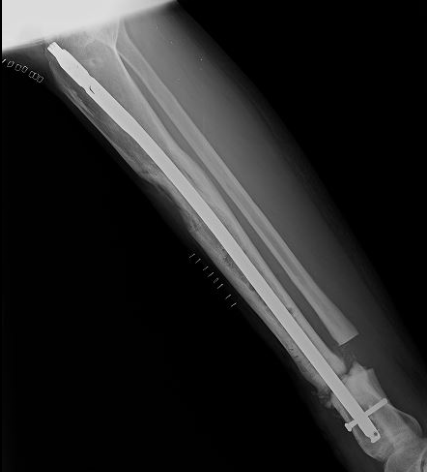 Po 3. ay
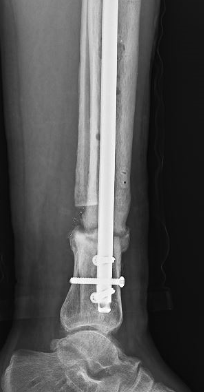 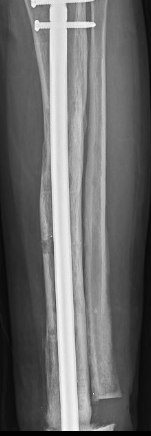 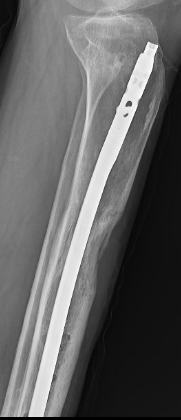